ЖИВОТ ЈЕВРЕЈА У ЕГИПТУ
Православна вјеронаука 2. разред
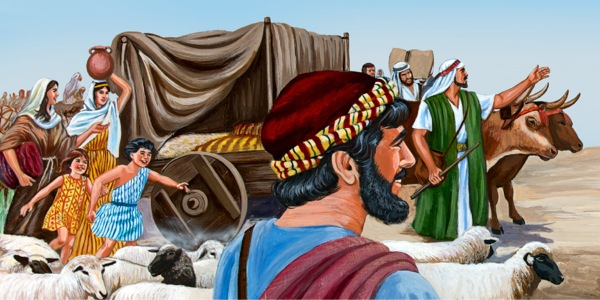 Јосифова породица остала је у Египту.
Због молитви и Божјег благослова брзо су у свему напредовали.
Осим назива Израиљ, назвали су их и Јеврејима.
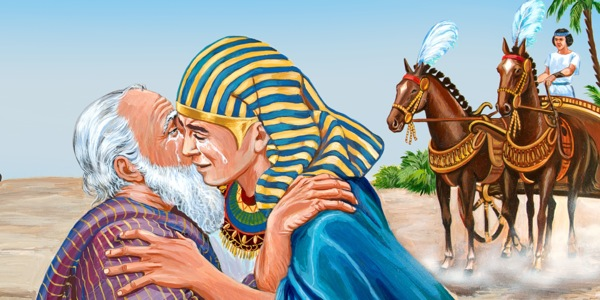 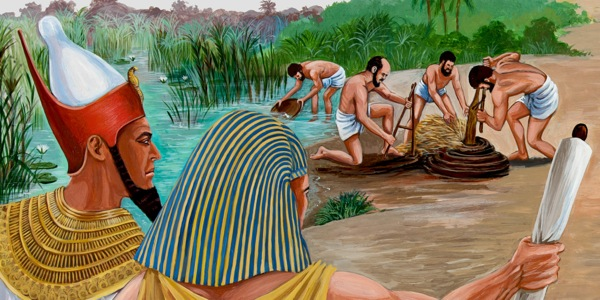 Њихов напредак изазвао је подозрење код Египћана.
Када је Јосиф умро и његове заслуге су брзо заборављене.
Нови фараон је наредио да Јевреји раде тешке послове.
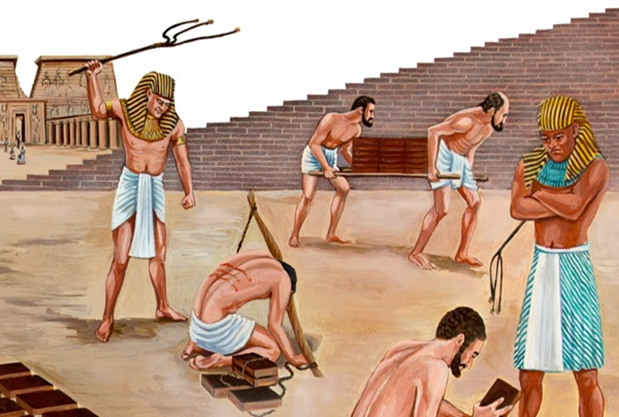 Била је то и казна зато што су Јевреји почели одступати од закона Божјег.
Само у невољама сјећали су се Бога и молили му се.
Богу се треба молити и захваљивати и онда када је добро и кад је зло.
ПИТАЊА:

Како су Египћани назвали Јосифове потомке?
                 - Јевреји                                 - Дошљаци 

Да ли су Египћани заборавили Јосифова добра дјела?
                 - Нису                                      - Јесу

Чиме су Египћани мучили Јевреје?
                 - Тешким радом                  - Прогонством